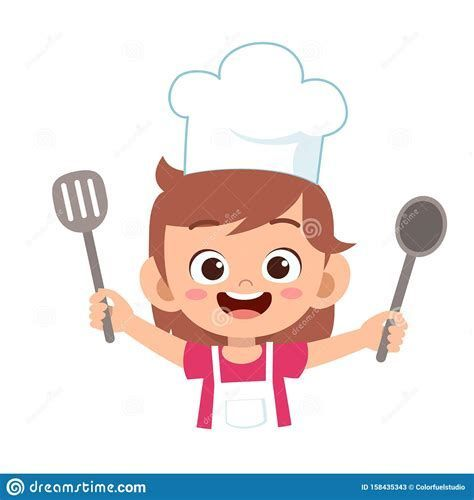 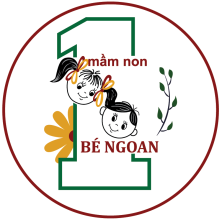 THỰC ĐƠN TUẦN 4 THÁNG 02 NĂM 2025
  Từ 24/02/2025 đến 28/02/2025